Legal Factors Affecting Business
Company Law
Intellectual Property
Company law
Companies are a separate legal entity to their owners. 
Company law gives:
Clear rules and procedures for running a business
Rights for shareholders
Transparency and accountability of owners


http://www.bbc.co.uk/news/world-35954224
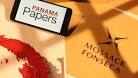 [Speaker Notes: See hyperlink news story]
Company law
The Companies Act sets out rules on how companies (ltd and plc) are run. 
Companies must file at Companies House (public register):
Memorandum of Association – name, address and purpose of company (at start)
Articles of Association – internal rules and procedures e.g. board meetings, shareholder meetings (at start)
Annual Report – names the directors and shareholders (every year)
Annual Accounts – financial reporting – e.g. balance sheet and income statement (every year)
Task – removal of a director by a shareholder
Research what process a private limited company (ltd) needs to follow if a shareholder wants to remove a director – 10 minute challenge

Consider:
Who needs to be involved
Documents required
Timings
Task – removal of a director by a shareholder
Removal of director needs shareholder approval
Bonus Point: Above is the default legal position. The company’s own rules (articles) may change the process.
Implications for businesses
Administration – formalities and forms, need to follow correct procedure
Start up and ongoing filing - cost and time involved
For plcs this means employing a company secretary to ensure compliance
Transparency – filed documents are public
If international – different laws will apply
Risk management as limited liability
Intellectual property law
Intellectual property law provides legal rights over inventions, designs, and artistic works (intangible assets) 
Having the right type of intellectual property protection helps you to The purpose of these laws is to give an incentive for people / businesses to develop creative works that benefit society, by ensuring they can profit from their works by stopping people stealing or copying:
the names of products or brands
inventions
the design or look of products
things they write, make or produce
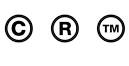 Trademarks                                                     Copyright 





Patents (new inventions)                                  Design rights (the look of a design)
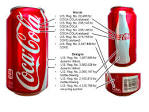 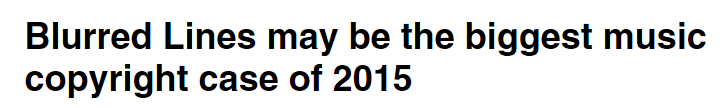 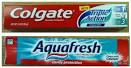 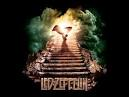 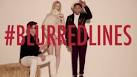 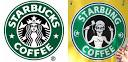 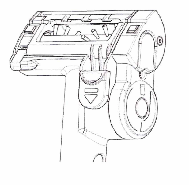 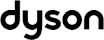 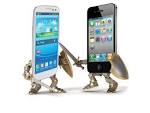 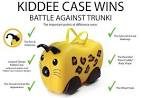 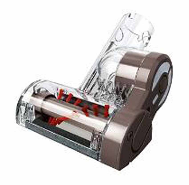 [Speaker Notes: Blurred Lines similarity to Marvin Gaye]
Implications for businesses
https://www.ted.com/talks/johanna_blakley_lessons_from_fashion_s_free_culture?language=en 
Protect rights to new designs, trademarks etc – exclusivity
Prevent competition from copying
Customer dependence on a brand
Filing requirements for some intellectual property
Time and cost of legal enforcement
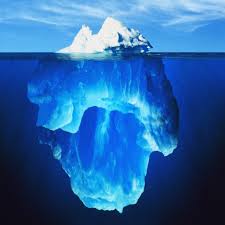 Just the tip...
Firms need to be aware of all laws affecting their business, and may require specialist legal advice to help them comply with the laws, and to defend them if things go wrong.
https://www.youtube.com/watch?v=1COf_-fffx4

Businesses may be affected by legal factors when:
 - new laws come into effect
 - they make strategic decisions which must comply with existing laws

Legal factors will be taken into consideration when planning a business’s strategy - cost implications? and opportunities?
[Speaker Notes: Strategic decisions eg HSBC closing branches – need to comply with redundancy laws for employees and property laws in ending leases, property sales etc
Opportunities example: ban on smoking in public places and tobacco advertising has been an opportunity for e-cigs]
Evaluate the impact of legislation on Sports Direct and its stakeholders
Competition policy – merger with JJB Sports?
Consumer law – labelling and pricing offers?
Data protection – of its customers and employees?
Employment rights – maternity leave and zero hours contracts?
Minimum wage paid?
Health and safety – safe working conditions? Safe for customers?
Company law – AGMs, reporting compliance?
Intellectual property – trade marks?
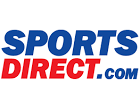 [Speaker Notes: http://www.telegraph.co.uk/finance/11563435/How-fair-does-Sports-Direct-play.html
http://www.huffingtonpost.co.uk/rebecca-winson/sports-direct_b_10334934.html
http://www.ft.com/cms/s/0/71f5923c-f0d8-11e5-9f20-c3a047354386.html#axzz4Bd9YtmcW
http://www.telegraph.co.uk/finance/newsbysector/retailandconsumer/3543330/OFT-to-probe-Sports-Directs-stake-in-rival-JJB.html
http://www.theguardian.com/sustainable-business/2015/oct/08/sports-direct-expose-shows-the-dark-side-of-our-presenteeism-culture
https://www.theguardian.com/business/2015/dec/09/how-sports-direct-effectively-pays-below-minimum-wage-pay
http://www.bbc.co.uk/news/business-35204412
http://www.bbc.co.uk/sport/football/32280000]